Використання 
Інтернет - сервісів
 в освітньому просторі
Модель випускника Нової Української Школи
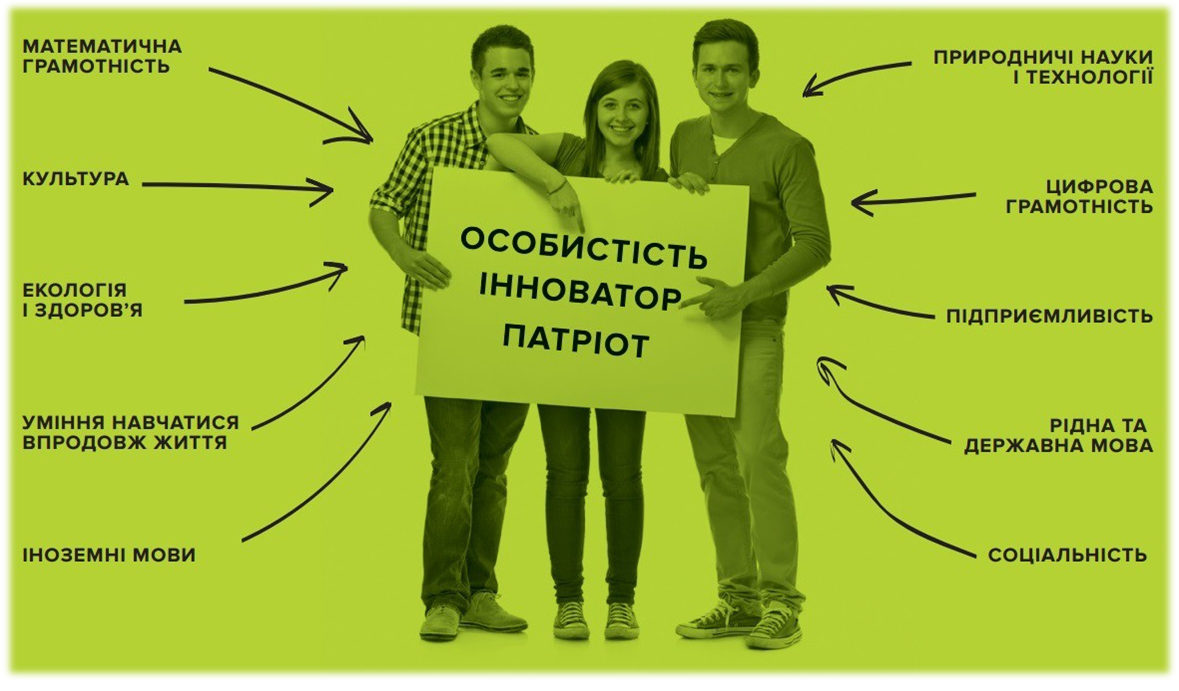 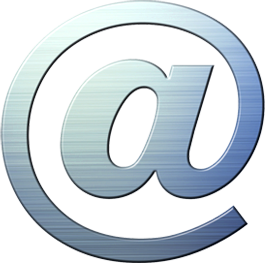 Web-сервіси в освітньому процесі
хмарні сховища
конструктор для створення особистих
 сайтів викладачів
соціальні мережі та спільноти
сервіси для створення тестів, карт, 
плакатів, схем, кросвордів
сервіси для дистанційної освіти
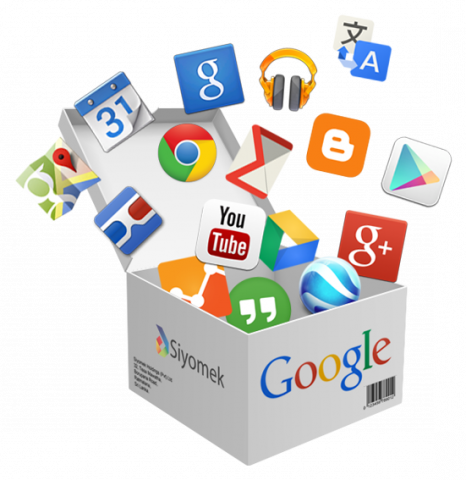 Сервіси Google
Google Calendar - онлайновий календар,
Google Docs - онлайновий офіс,
Gmail - безкоштовна електронна пошта,
Google Forms -створення форм, анкет і тестів для опитувань,
Google Maps - набір карт,
Google Sites - безкоштовний хостинг, який використовує вікі-технологію,
Google Translate - перекладач,
YouTube - відеохостинг.
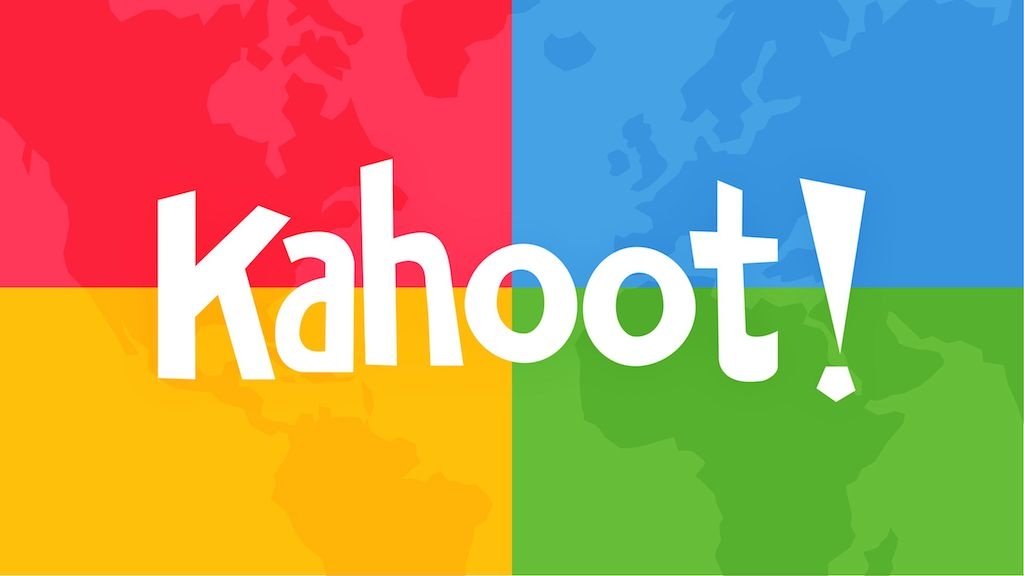 Сервіс Kahoot
Сервіс для створення онлайн вікторин, тестів і опитувань
 Редагування тестів
Заощадження часу
Використання на будь-якому етапі уроку 
Інтерес до предмету
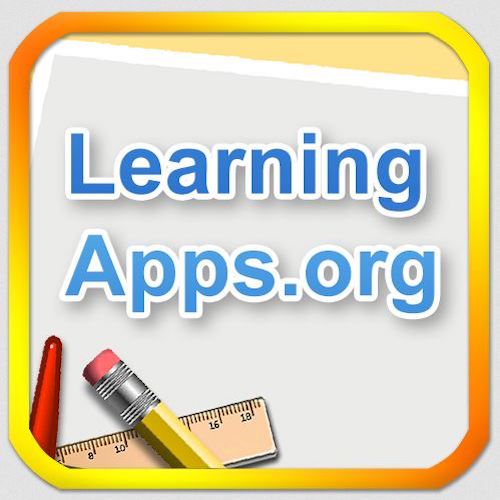 Сервіс LearningApps
Конструктор Learningapps призначений для розробки та зберігання інтерактивних завдань з різних предметних дисциплін 
Доступна велика база завдань, розроблених учителями з різних країн для усіх предметів шкільної програми
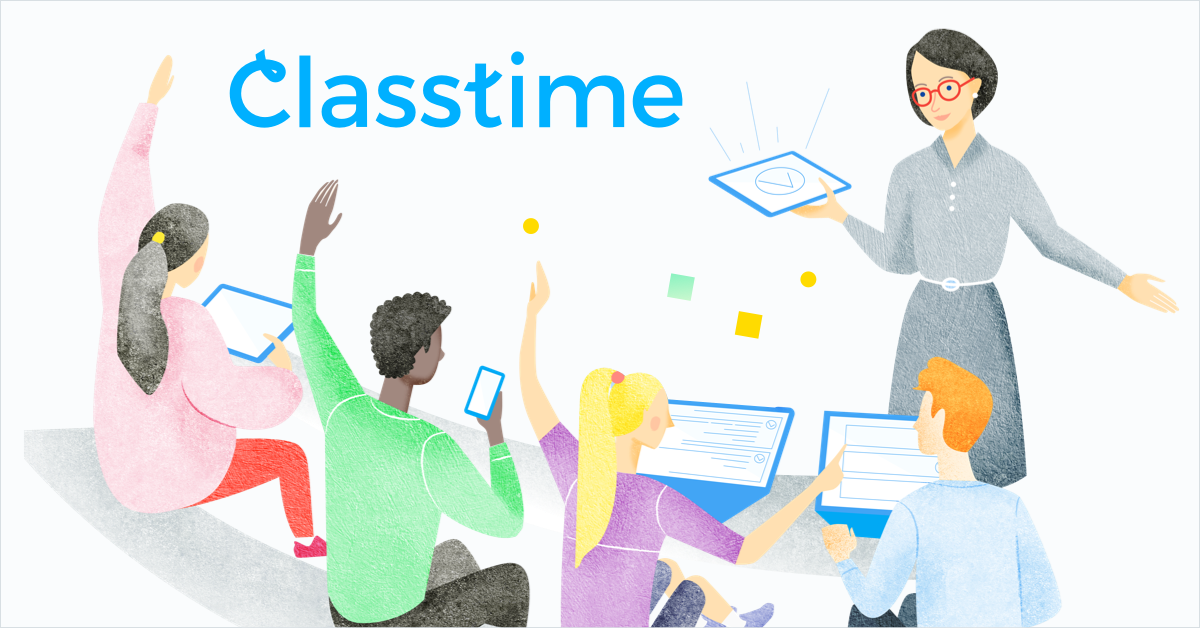 Сервіс Сlasstime
Командні ігри 
Оотримання миттєвих результатів та візуалізації прогресу усього класу 
Можливість створювати свої власні завдання 
Підготовка до ЗНО
Сервіс Canva
Сервіс для графічного дизайну 
Вбудована бібліотека шаблонів, фотографій, ілюстрацій і шрифтів
Створення публікацій
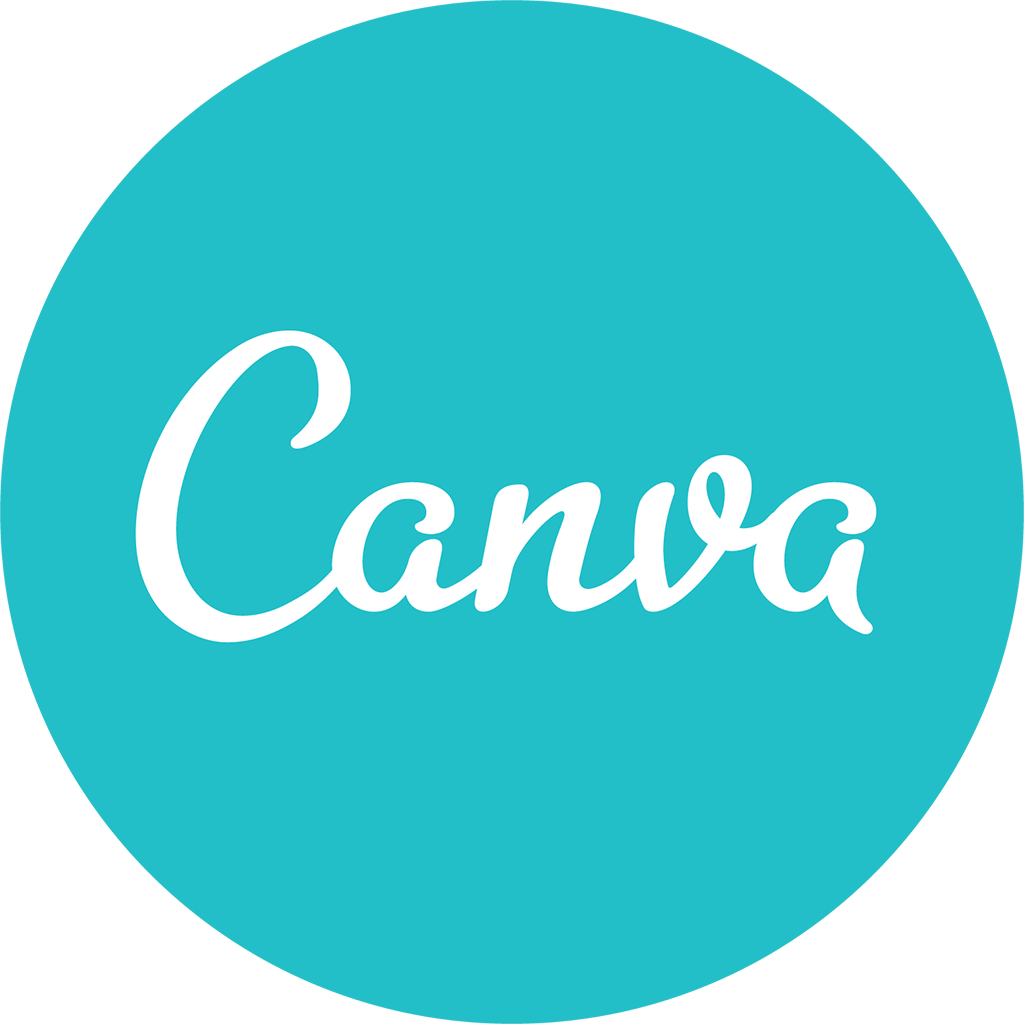 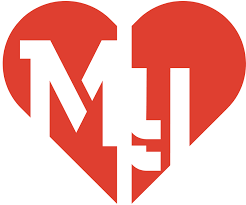 Сервіс Mycollages
Створення колажів
Фільтри
Ефекти
Зручний інтерфейс
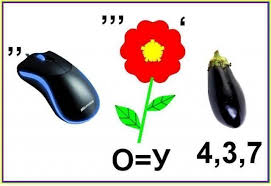 Сервіс Rebus1.com
Створення ребусів
Сервіс Biouroki
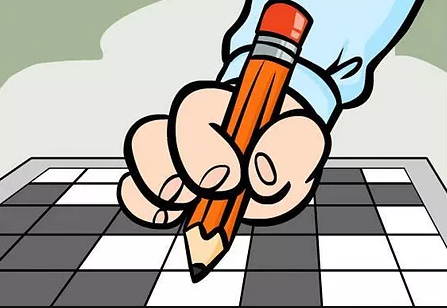 Генератор кросвордів
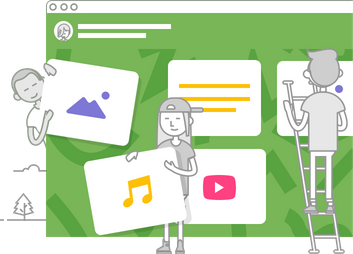 Сервіс Padlet
Створення цікавої дошки, документів і веб-сторінки, які легко читати 
Зручний, легкий інструмент для організації спільної роботи учасників освітнього процесу з різним контентом у визначеному віртуальному просторі
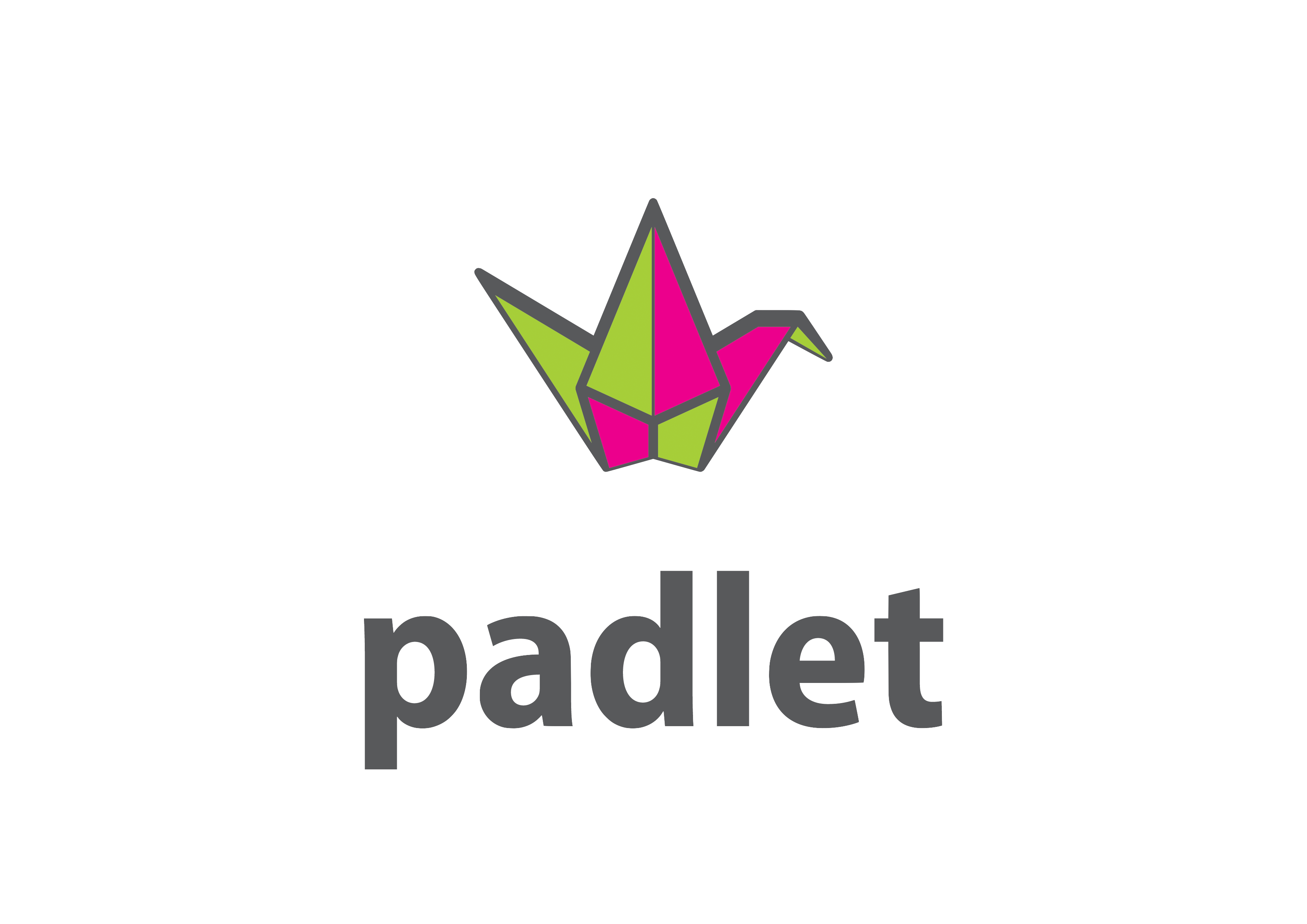 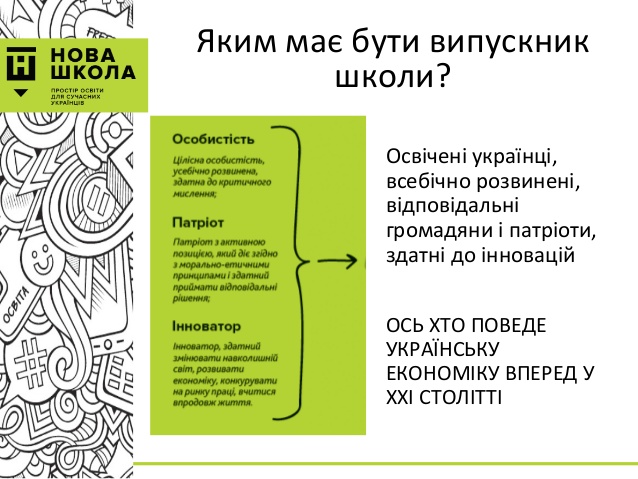 Використані джерела
Дичківська І. Інноваційні педагогічні технології: навч. посіб. / І. Дичківська. – К.: Академвидав, 2004. – 352 с.
"Google-сервіси для вчителя. Перші кроки новачка  // Електронний ресурс. Режим доступу: http://sae-ukraine.org.ua/ua/project_news/Google-serv–si-dlya-vchitelya–Perskroki-novachka-publication/
Лященко К.В. Google-сервіси: можливості та перспективи використання у сучасному освітньому середовищі // Електронний ресурс. Режим доступу: http://www.psyh.kiev.ua/ 
https://kahoot.com 
www.classtime.com 
https://vseosvita.ua/library/onlajn-servisi-ak-instrument-vzaemodii-vcitela-ta-ucniv-na-urokah-himii-78725.html 
https://mycollages.ru
https://vseosvita.ua/library/tvorcij-proekt-model-vipusknika-novoi-ukrainskoi-skoli-8993.html